Title slide for Plenary Sessions (edit title)
Speaker Name (edit speaker name)
Please Sign In
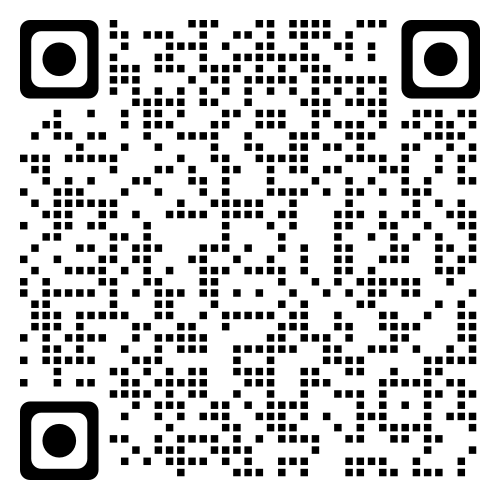 Walk-in slide for Forum Sessions (edit title)
Placeholder
Speaker Name (edit speaker name)
3
4
5
Our “Tradeline Three” Takeaways:
Take away one
Take away two
Take away three
6
Thank You.
Please Sign In
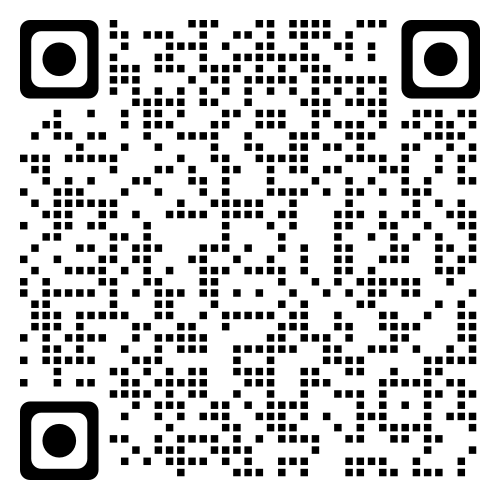 Thank You.Forum Session Title
Placeholder
Speaker Name (edit speaker name)
Research Buildings
9